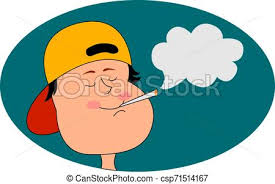 سیگار
نوجوانان و جوانان نسبت به نیکوتین حساستر هستند و زمانی که شروع به استفاده می کنند احتمال اینکه به نیکوتین معتاد شوند و این اعتیاد شدت بالاتری داشته باشد بالاترخواهد بود.
مصرف دخانیات در سنین پایین باعث آسیب دیدن ریه در زمانمصرف می شود.
نوجوانان هنوز در حال رشدند و ریه های آنها ( برای دختران تا اواخر نوجوانی و برای پسران تا بعد از 20 سالگی) به اندازه واقعی نرسیده است.
ریه جوانان مصرف کننده دخانیات به خوبی ریه افراد غیر مصرف کننده عمل نمی کند و این ناکارآمدی به دلیل تنگی نفس است.
دود دخانیات شامل 70 نوع ترکیب شیمیایی است که می تواند منجر به سرطان شود.
خبر خوب اینکه افراد مصرف کننده که تا قبل از 30 سالگی دخانیات را ترک کنند، با بسیاری از آسیب هی احتمالی ناشی از مصرف دخانیات مواجه نخواهد شد.
بدن توانایی خوبی در ترمیم اعضای صدمه دیده ناشی از سیگاردارد ولی همه ی صدمات قابل ترمیم نیست.
چرا بسیاری از افراد سیگار می کشند:
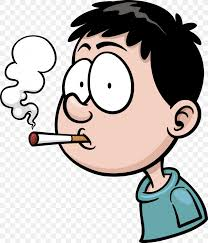 1) عدم آگاهی در مورد مضرات سیگار 
 2) نداشتن اعتماد به نفس کافی 
3) خودنمایی 
4) احساس آرامش و خوشایندی کاذب
5) جو خانوادگی نامطلوب
6) نداشتن مهارتهای لازم برای زندگی
7) فقر
8) بیکاری
9) نبود نظارت خانواده به خصوص در دوران نوجوانی
10) رفتارهای ضداجتماع
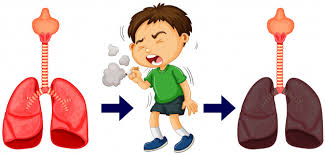 مضرات استعمال سیگار


1-ابتلا به بیماریهای قلبی-عروقی، ایست قلبی، سکته ها، پرفشاری خون و تنگی عروق. ریسک حمله قلبی درافراد سیگاری زیر 40 سال 5 برابر بیشتر از افراد غیر سیگاری است.
2-بیماریهای انسدادی مزمن ریوی نظیر آمفیزم (در این بیماری کیسه های هوایی و یا حبابچه های ریه ها بزرگ و گشاد میشوند که منجر به کاهش کارایی ریه ها، کاهش دریافت اکسیژن، تنگی نفس، ترکیدن کیسه های هوایی، عفونت ریه و بزرگ شدن قفسه سینه میشود)، برونشیت مزمن (به التهاب و تخریب راه های هوایی گفته میشود که به تنگی راه های هوایی، اشکال در تنفس، تنگی نفس، سرفه های مزمن و خلط چسبناک و غلیظ منجر میگردد)، کاهش ظرفیت ششها و سرطان ریه.
3- نواقص مادرزادی، تولد نوزاد کم وزن، تولد جنین مرده، کاهش جریان خون به جنین داخل رحم وافزایش سقط جنین. نوزادان زنان سیگاری حدود 200 گرم سبکتر از نوزادان زنان غیر سیگاری میباشند. زنانی که سیگار میکشند، احتمال اینکه نوزاد مرده بدنیا آورند 33 درصد بیشتر است.
4- سرطان های دهان، حنجره، زبان، لب ها، گلو، مثانه، پانکراس، مری، معده، کلیه و دهانه رحم. محققان دانشگاه فلوريدا مي‌گويند، دود سيگار مي‌تواند سلول‌هاي طبيعي سينه را از ترميم قسمت‌هاي آسيب ديده خود باز دارد و منجر به ابتلا به سرطان سينه شود.
5- افزایش حاملگی های خارج رحمی، تاخیر در آبستن شدن زنان، یائسگی زودرس(سیگار یائسگی را 5  سال به جلو می اندازد)، افزایش دردهای قاعدگی.
6-آب مروارید (استعمال 20 نخ سیگار در روز شانس ابتلا به آب مروارید را دو برابر میکند) ، آسیب به اعصاب چشم، سوزش چشمها و اشک ریزش.
7-کاهش قوه حافظه و توانایی های شناختی.
8-بیماری برگر(BUERGER) که باعث ترومبوز (لخته خونی) در سرخرگ ها و سیاهرگ های دست و پا میشود و میتواند به قانقاریا و قطع عضو نیز بیانجامد.
9-ناتوانی جنسی در مردان و کاهش اسپرم مردان.
10-کند شدن جریان خون به اندامها.
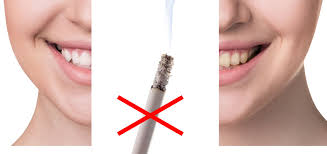 11-تضعیف سیستم ایمنی بدن. سیگاری ها بیشتر به سرماخوردگی، آنفلوآنزا و دیگر بیماریهای عفونی مبتلا میشوند و دوره نقاهت آنها نیز طولانی تر است.
12-چین و چرک پوست به علت کاهش جریان خون به پوست.
13-افزایش احتمال ابتلا به عارضه پوستی پسوریازیس. افراد سیگاری دو برابر بیشتر از افراد غیر سیگاری ممکن است به پسوریازیس مبتلا شوند.
14-افزایش پوسیدگی دندانها، بیماریهای لثه ای و زرد شدن دندانها. سیگار تعادل شیمیایی درون دهان را بر هم زده و تشکیل پلاک و زرد شدن دندانها را تسهیل میکند.
15-بوی بد دهان، بد رنگ شدن دندانها و تحلیل استخوانهای فک و دندانها.
16-کاهش و یا از دست رفتن احساس چشایی و بویایی، تغییر در میزان ترشح بزاق دهان، خشکی دهان.
17-تغییر رنگ قهوه ای و یا زرد رنگ ناخنها و انگشتان دست.
18-تشدید سوزش سر دل و ترش کردن.
19-سیگار کشیدن احتمال لخته شدن خون را افزایش میدهد.
مضرات قرار گرفتن در معرض دود سیگار
1-احتمال ابتلا به عفونت گوش، آسم، حملات حساسیتی، التهاب لوزه ها وذات الریه در کودکانی که در معرض دود سیگاروالدین خود قرار دارند، بیشتر میباشد.
2- ابتلا به بیماریهای قلبی و ریوی و سرطان ریه.
3-افزایش بروز واکنش های حساسیتی چرا که دود سیگار یک ماده حساسیت زا است.
4-سر درد، حالت تهوع، خواب آلودگی، کاهش اکسیژن خون، افزایش فشار خون و ضربان قلب.
5-تشدید آسم، آلرژی و سایر بیماریها.
6-افزایش ریسک سقط جنین و نواقص مادرزادیتحقيقات نشان مي‌دهد استعمال دخانيات در دوران بارداري و قرار گرفتن در معرض سرب پس از تولد نوزاد در بروز يك سوم موارد اختلال بيش فعالي و كمبود دقت و قدرت تمركز كودكان نقش دارد.
7-میزان نیکوتینی که یک کودک دریافت میکند به این شرح است: چنانچه پدر وی سیگاری باشد مانند آنست که خود کودک سالانه 30 نخ سیگار میکشد، چنانچه مادر کودک سیگاری باشد این تعداد به 50 نخ در سال و چنانچه هر دو والدین کودک سیگاری باشند مانند آنست که خود کودک سالانه 80 نخ سیگار میکشد.
8-زنان غیر سیگاری ای که شوهرانشان سیگاری هستند 50 درصد بیشتر احتمال دارد به سرطان ریه مبتلا شوند.
دلايل مهم براي ترك سيگار
1- ظاهر آراسته تر با حذف لكه هاي روي انگشتان و دندانهايتان. 2- حذف بوي بد دهان ناشي از كشيدن سيگار و تنفس راحت تر. 3- حذف بوي سيگار از لباس، مو، و بـدنـتـان و تـمـام وسـايـلـي كه با آنها سروكار داريد. 4- پيشگيري از پيدايش چين و چروك زودرس در پوست صورتتان. 5- حذف مشكلات تنفسي از قبيل: خس خس حين تنفس، سرفه، برونشيت مزمن، و از همه مهمتر سرطان ريه. 6- بازيافت دوباره حس بويايي و چـشايي كـه بـر اثر استعمال سيگار از حساسيتشان كاسته شده است. دوباره طعم واقعي غذايتان را احساس خواهيد كرد.
7-احساس سرزندگي و شادابي دوباره در زندگي، افزايش قواي جسماني. 8- خواب بهتر و راحت تر. 9- كاهش خطرات بيماري هاي قلبي، نـفـخ، فـشـارخـون بـالا، تـپـش قـلـب، زخـم مـعده، برگشت اسيد معده، سرطان دهان و تعداد بيشماري از سرطان هاي گوناگون. 10- كاهش بيش از 50 بيماري و عارضه هاي گوناگون. 11- دوباره كنترل رفتار خود را به دست خواهيد آوريد و با رهايي از زنـدان اعـتـيـاد بـار ديگر حس آزادي را باز پس خواهيد گرفت. 12- كاهش خطر آسيب رسيدن به نوزاد در زنان باردار. 13- افزايش طول عمر (افرادي كه به طور مستمر سيگار مي كشند به طور متوسط 16 سال از عمر خود را از دست مي دهند)
بخواهید تا بتوانید
فکر کنید، تصمیم بگیرید و اراده را تقویت کنید
ضررهای سیگار و فواید ترک سیگار را بدانید
یک روز را برای ترک سیگار انتخاب کنید.
برای خود حمایت فراهم كنید. از دوستان و خانواده برای حفظ انگیزه كمـک بگیریـد. بـه آن هـا تـاریخ تـرک را بگویید و راه هایي كه مي توانند به شما كمک كنند را با آن ها در میان بگذارید.
عادت ها یا فعالیت هایي كه با سیگار كشیدن دارید را شناسایي كنید. فهرستي از زمان ها و مكان هـایي كـه بـه طور معمول در آن سیگار مي كشید را تهیه نمایید. اگر شما همیشه با چای، در اتاق ناهـار خـوری بـا همكـار ان یـا درست بعد از شام سیگار مي كشید این فعالیت ها را طوری تغییر دهید كه احساس دلتنگـي بـرای سـیگار نكنیـد.
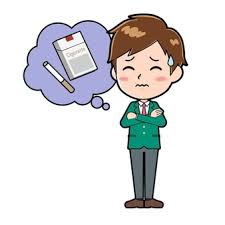 پولي را كه صرف سیگار مي كردید در جایي اختصاصي یا حساب بانكي
 ذخیره كنید. برای بسیاری از سیگاری ها این كار بسیار انگیزه خوبي خواهد بود چراكه جمع این پول به سرعت به حدودی مـي رسـد كـه بـا آن مـي توانیـد فعالیت هایي را كه از ان لذت مي برید(مثل سفر) را برنامه ریزی كنید.
روش های آسوده سازی را فرابگیرید تا بتوانید تنش ناشي از قطع نیكوتین را رفع كنید.